Thank you for viewing this presentation.
We would like to remind you that this material is the property of the author.It is provided to you by the ERS for your personal use only, as submitted by the author. 

 2021 by the author
Are moderate and severe exacerbationsdifferent entities?
Agenda
Background

Do the target populatons differ

Do the triggers differ

Summary
Agenda
Background

Do the target populatons differ

Do the triggers differ

Summary
Some ProblemsDefinitions
Mathioudakis et al., Thorax 2020
What we seeMultiple Causes
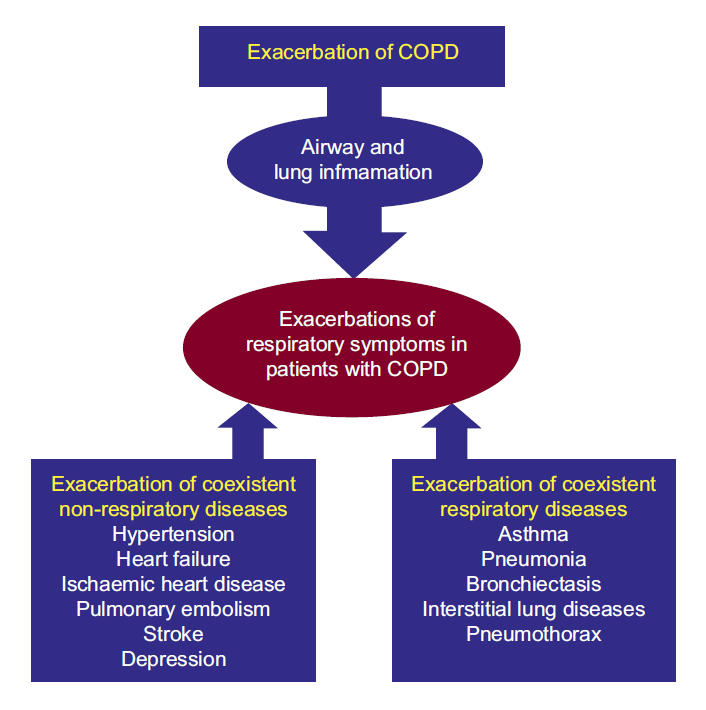 Beghe et al., ERJ 2013
Hospitalized „Exacerbations“Multiple Causes
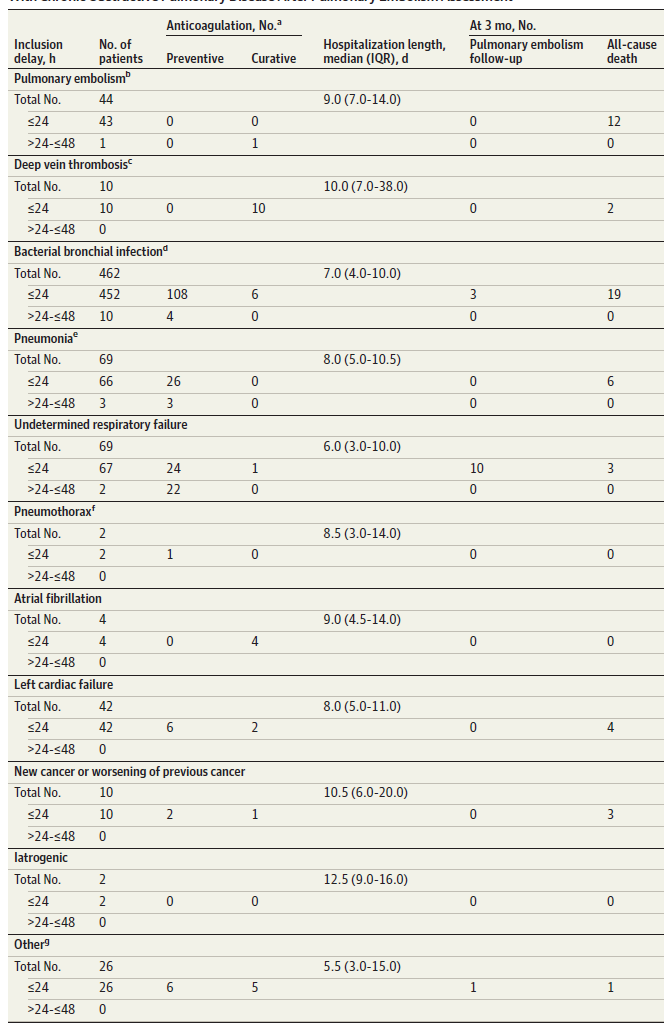 Couturaud et al., JAMA 2020
To simplify
Bacteria
Viruses
Type-2 stimulus
Psychological
Cardiac
Stable COPD patient

All Ages
GOLD A-D, I-IV
Variable burden of comorbidities
Remains stable
Moderate
exacerbation
Severe exacerbation
Mild exacerbation
Patient decides
Bacteria
Viruses
Type-2 stimulus
Psychological
Cardiac
Stable COPD patient

Younger
COPD less severe
Little comorbidities
Moderate
exacerbation
Mild exacerbation
Patient decides
Bacteria
Viruses
Type-2 stimulus
Psychological
Cardiac
Stable COPD patient

Older
Severe disease
Many comorbidities
Severe exacerbation
Trigger decides
Viruses
Type-2 stimulus
Psychological
Stable COPD patient

All Ages
GOLD A-D, I-IV
Variable burden of comorbidities
Moderate
exacerbation
Mild exacerbation
Trigger decides
Bacteria
Cardiac
Stable COPD patient

All Ages
GOLD A-D, I-IV
Variable burden of comorbidities
Severe exacerbation
Bacteria
Viruses
Type-2 stimulus
Psychological
Cardiac
?
Stable COPD patient

All Ages
GOLD A-D, I-IV
Variable burden of comorbidities
Remains stable
Moderate
exacerbation
Severe exacerbation
Mild exacerbation
Agenda
Background

Do the target populatons differ

Do the triggers differ

Summary
Prospective Follow-up Data from ECLIPSE
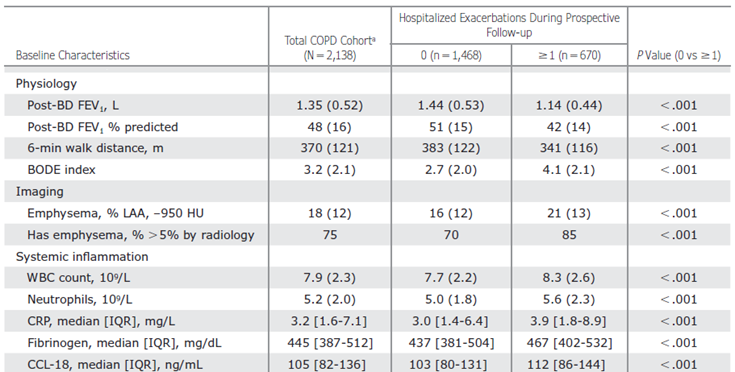 Müllerova et al., CHEST 2015
Prospective Follow-up Data from SPIROMICS
Han et al., Lancet RM 2017
Baseline Data from IMPACT
Halpin et al., ERJ 2020
Recurring Events
Suissa et al., 2012
More than „history of exacerbation“?
Adibi et al., 2020
Development and Validation
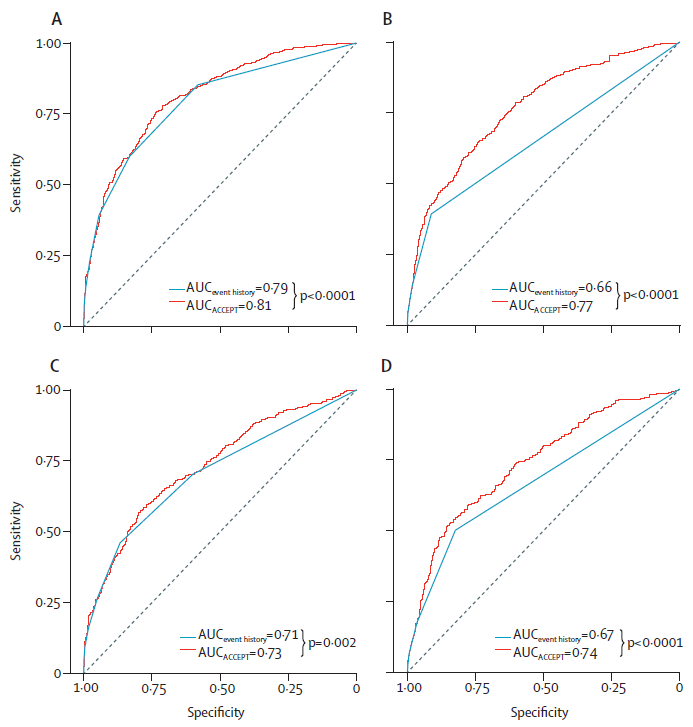 Adibi et al., 2020
Web App
Adibi et al., 2020
Agenda
Background

Do the target populatons differ

Do the triggers differ

Summary
Do the Triggers differ
Mathioudakis et al., Thorax 2020
Early Study in Hospitalized Exacerbations
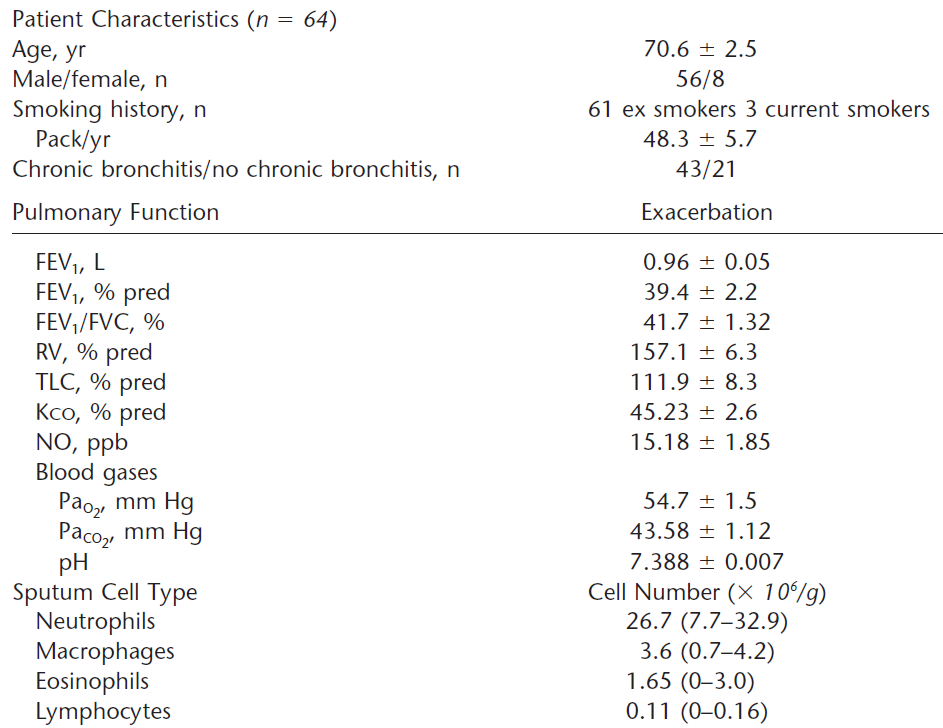 Papi et al., ARCCM 2006
Severe ExacerbationsRecent Real-World Data - Retrospective Chart Review
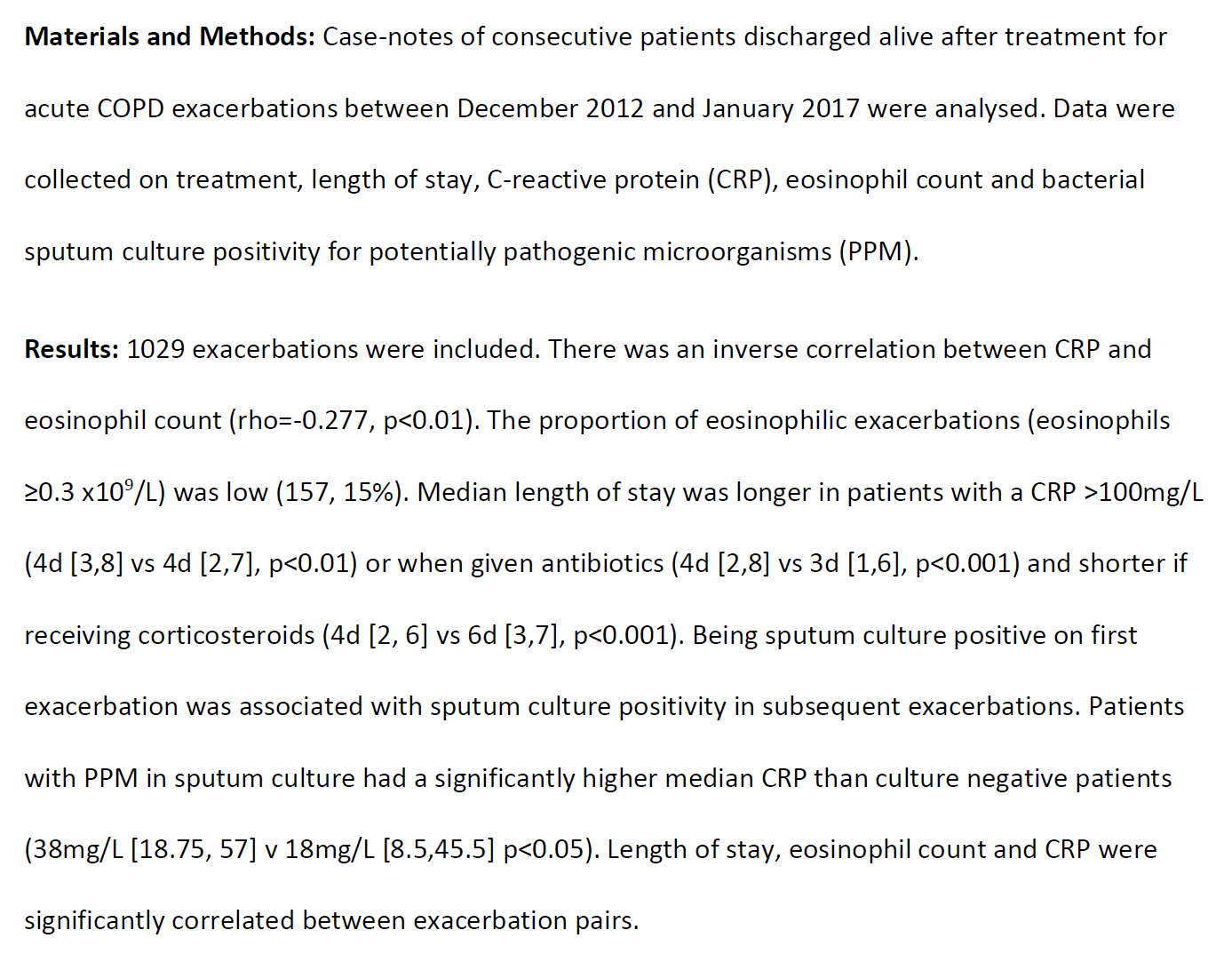 Jones et al., Respir Med 2020
THE Landmark Study
One center, one year
n=156

COPD I – IV
FEV1 52 %
86 % ICS

Biomarker-panel in exacerbation

ROC in second cohort
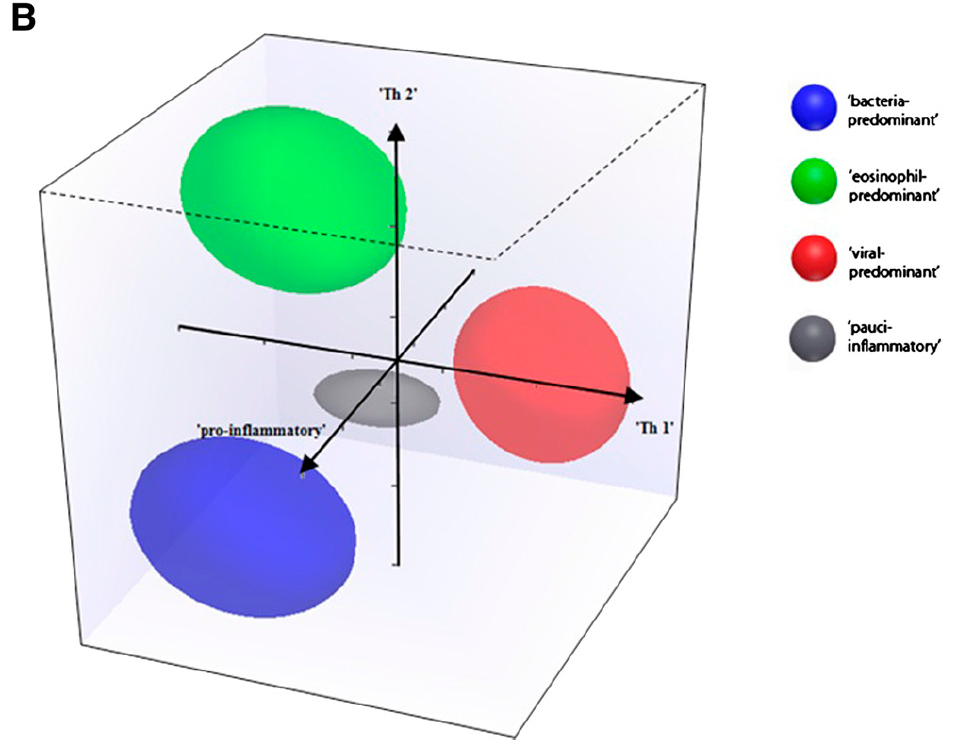 A total of 182 exacerbation events were captured from 86 patients; of these 21 exacerbations warranted hospitalization... Hospitalized exacerbations were associated with a greater decline in lung function compared with exacerbations that were not hospitalized (∆FEV1 [ml] -355 vs. -131; mean difference 224; 95%CI of difference, -356 to -92; P , 0.001), but not health status decline (DCRQ [units] -1.25 vs. -0.91; mean difference 0.34; 95% CI of difference, -0.83 to 0.15; P = 0.18).
Bafadhel et al., AJRCCM 2011
AERIS – Similar Study
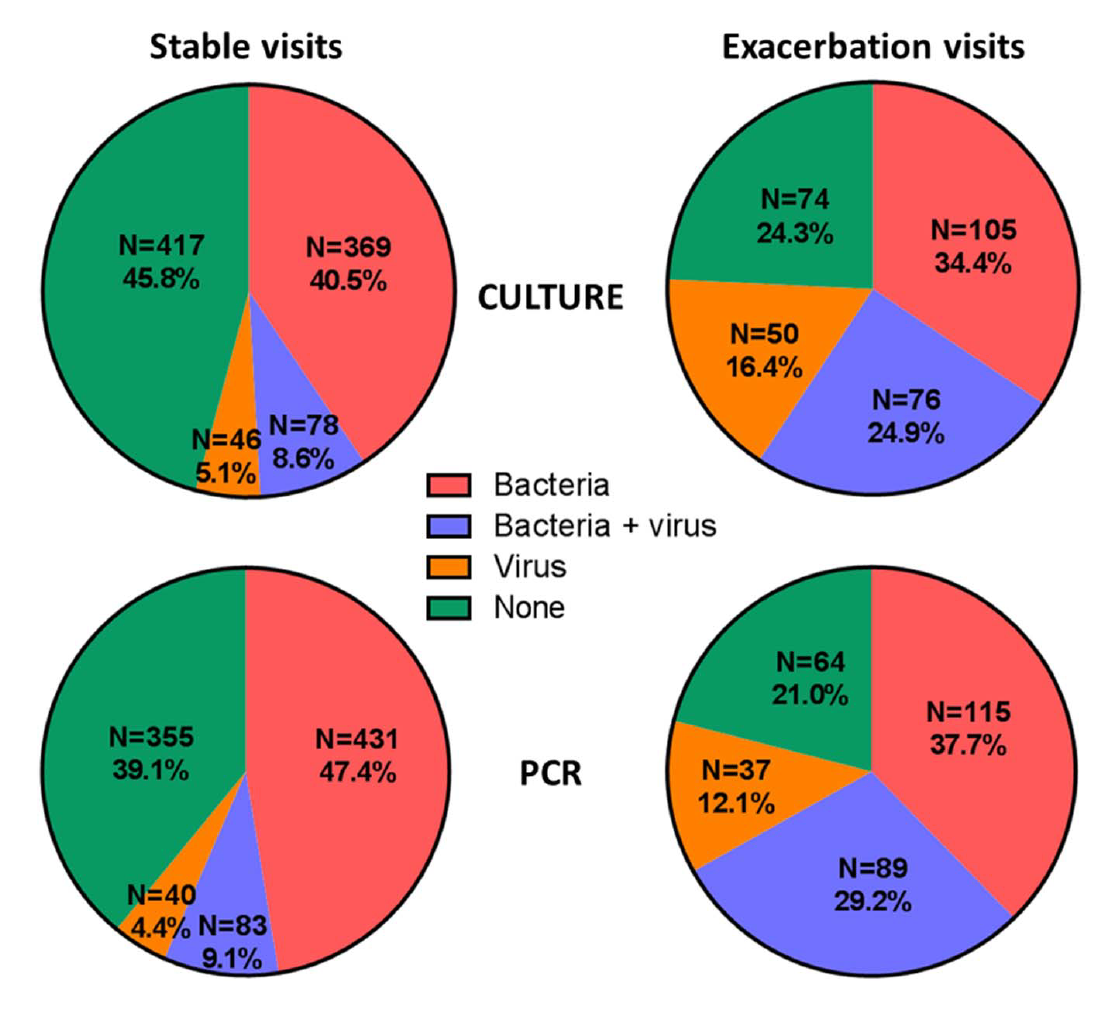 The Acute Exacerbation and Respiratory InfectionS in COPD (AERIS) study - prospective, observational cohort study

2-year longitudinal epidemiological study assessed the contribution of changes in the COPD airway microbiome to the incidence of AECOPD

During the first year of follow-up: 355 acute exacerbations, and 47.2% of patients had more than two exacerbations

Mean exacerbation rate was 3.04 (95% CI 2.63 to 3.50) per patient-year

Most exacerbations (304, 85.6%) were moderate in severity, 31 (8.7%) were mild and 20 (5.6%) were severe.
Wilkinson et al., Thorax 2017
Agenda
Background

Do the target populatons differ

Do the triggers differ

Summary
Bacteria
Viruses
Type-2 stimulus
Psychological
Cardiac
?
Stable COPD patient

All Ages
GOLD A-D, I-IV
Variable burden of comorbidities
Remains stable
Moderate
exacerbation
Severe exacerbation
Mild exacerbation